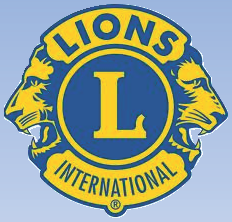 INSTRUÇÕES LEONÍSTICAS“POR QUE SOMOS LEÕES?”
POR QUE SOMOS LEÕES?
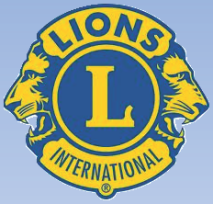 Poderíamos responder a esta pergunta com outras indagações: 

por que somos católicos? ou,

por que somos espíritas? ou,

por que pertencemos a outras seitas?
POR QUE SOMOS LEÕES?
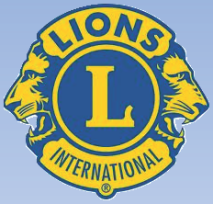 Poderíamos responder que estamos em LIONS porque somos imbuídos de espírito humanístico.
POR QUE SOMOS LEÕES?
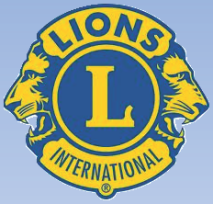 Ou porque conhecemos os objetivos de LIONS, de lutar pela paz e promover, na medida do possível, o bem-estar da humanidade, através de programas específicos.
POR QUE SOMOS LEÕES?
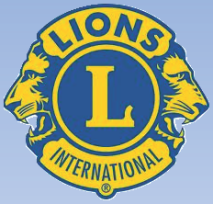 Ou que estamos em LIONS porque temos o ideal de ser útil aos nossos semelhantes, e os ideais têm grande virtude de unir os homens, porque em grupo a força é muito mais positiva.
POR QUE SOMOS LEÕES?
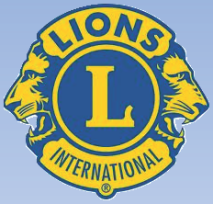 O LIONS não ostenta.
POR QUE SOMOS LEÕES?
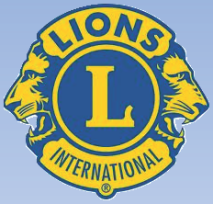 Alguém pode se ostentar por estar usando na lapela o distintivo do LIONS, mas o LIONS em si é humilde, faz suas reuniões em sede própria, alugada, restaurantes  e até mesmo nas residências dos companheiros.
POR QUE SOMOS LEÕES?
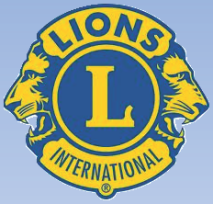 O LIONS cobra mensalidades de seus associados apenas para custear suas despesas básicas.
POR QUE SOMOS LEÕES?
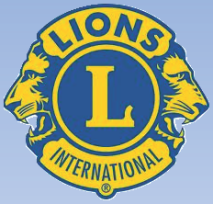 Quando o LIONS empresta seu nome a qualquer movimento que envolva a comunidade, ele está visando a necessidade de alguém, ou da própria comunidade.
POR QUE SOMOS LEÕES?
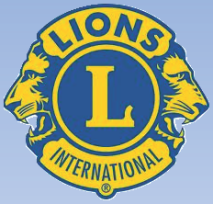 Quando o LIONS faz qualquer atividade para arrecadar fundos, ele é apenas o agente e nunca o beneficiário.
POR QUE SOMOS LEÕES?
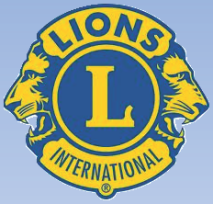 O LIONS jamais faz movimentos para “ganhar dinheiro”.
POR QUE SOMOS LEÕES?
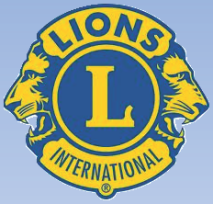 Só pela LCIF – Fundação de Lions Clubes Internacional já se justifica sermos Leões.
POR QUE SOMOS LEÕES?
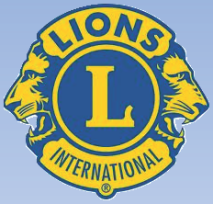 A LCIF desenvolve um trabalho sem paralelo no nosso planeta, através dos seus três objetivos principais: os serviços humanitários, a capacitação vocacional e a ajuda aos desastres de grande magnitude no mundo.
POR QUE SOMOS LEÕES?
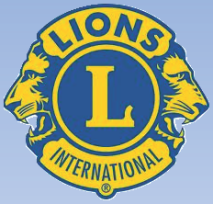 Por tudo isto e muito mais, se justifica sermos Leões.
POR QUE SOMOS LEÕES?
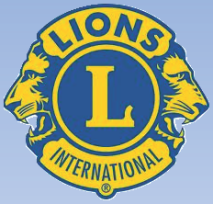 Mas, infelizmente, para uma minoria de Companheiros, tudo isto representa muito pouco. Alguns por desconhecimento e, outros, porque não estão pensando no bem comum, apenas estão preocupados é consigo mesmo.
POR QUE SOMOS LEÕES?
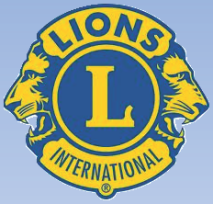 O verdadeiro sentido de pertencer a uma entidade, qualquer que seja ela, não deve ser a possibilidade de fazer amigos, pensando em troca de favores.
POR QUE SOMOS LEÕES?
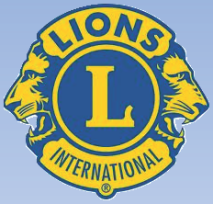 Quem estiver num clube de serviços com o propósito de ser servido, corre um sério risco de ser um frustrado, que não descobriu a verdadeira felicidade de poder servir desinteressadamente.
POR QUE SOMOS LEÕES?
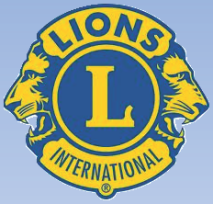 A verdadeira felicidade só é encontrada, afastando-se do mal, fazendo o bem, buscando a paz e seguindo-a.
POR QUE SOMOS LEÕES?
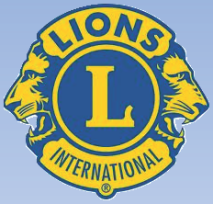 Escrito pelo editor do site Instruções Leonísticas, o saudoso CL Paulo Fernando Silvestre do LC São Paulo - Ipiranga - Distrito LC 2, e adaptado pelo CL Marco Antônio Fontana do LC Colatina Centro - Distrito LC 11.